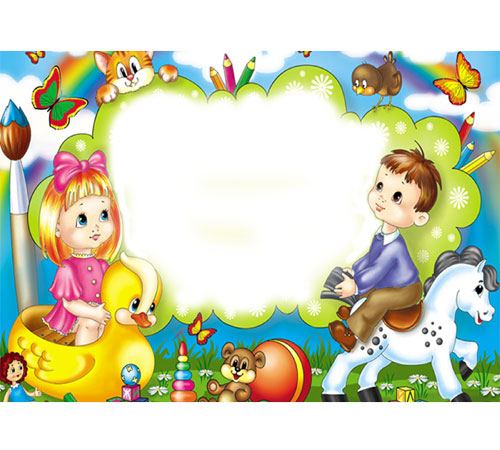 МУ «УДУ Веденского муниципального района»
Муниципальное бюджетное дошкольное образовательное учреждение 
Детский сад № 12 «имени Абдурзакова Азамата Рамзановича» с.Дышне- Ведено (МБДОУ Детский сад № 12 «Азамата Рамзановича» с.Дышне- Ведено)
Интернет-портфолио
воспитателя 
Асаевой Залины Ансаровны
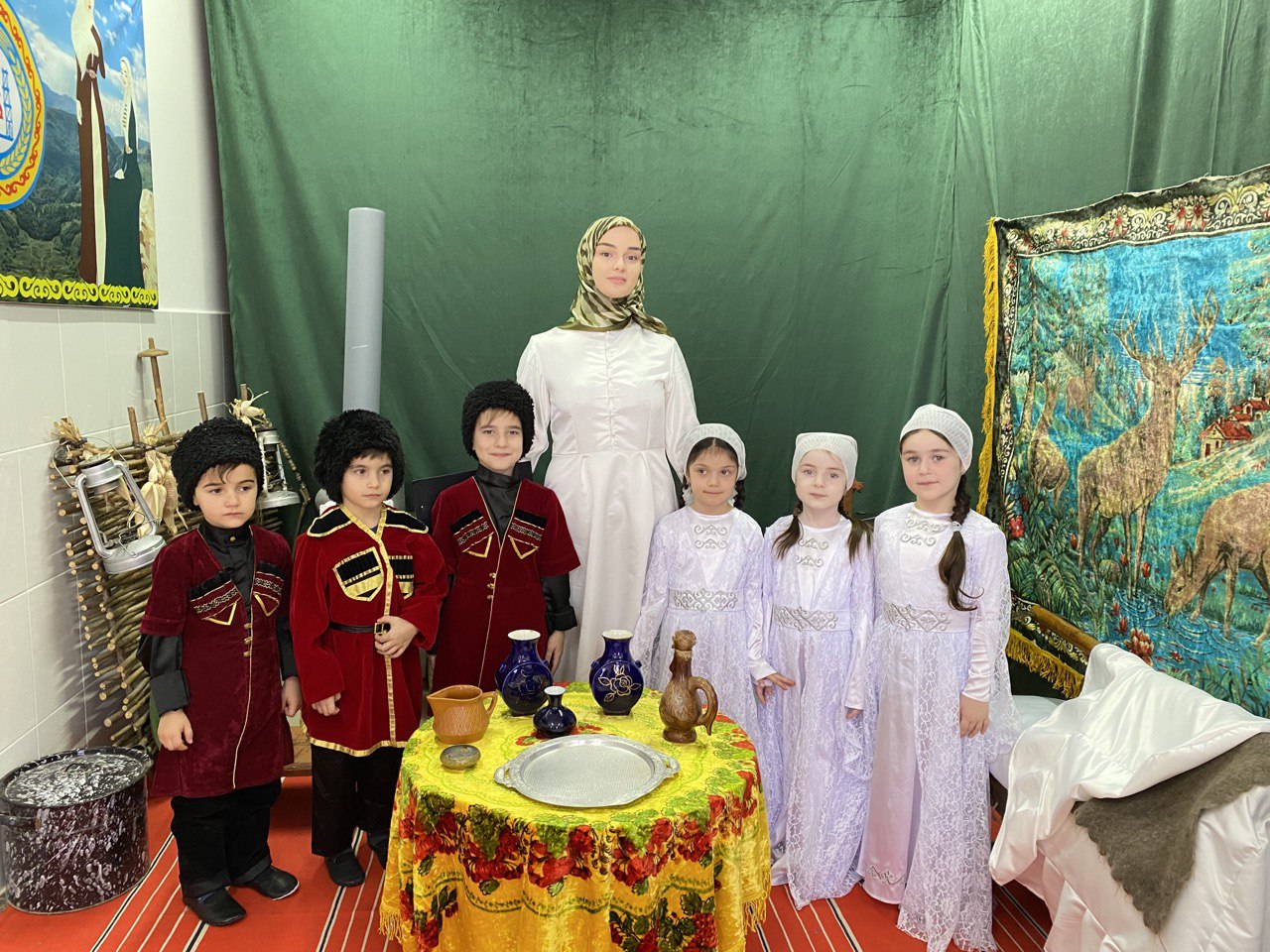 «Глаза ребёнка так блестят,
Как будто в будущем гостят.
Слова ребёнка так свежи, 
Как будто в мире нету лжи.
В ребёнке дух бунтовщика. 
Он словно жизнь - вся, целиком, 
И дышит детская щека 
Морозом, солнцем, молоком. 
Щека ребёнка пахнет так, 
Как пахнет стружками верстак, 
И как черемуховый сад, 
И как арбуза алый взгляд, 
И как пастуший козий сыр,-
Как весь прекрасный вечный мир, Где так смешались яд и мед, 
Где тот, кто не ребёнок, - мёртв». 
                            (Е. Евтушенко)
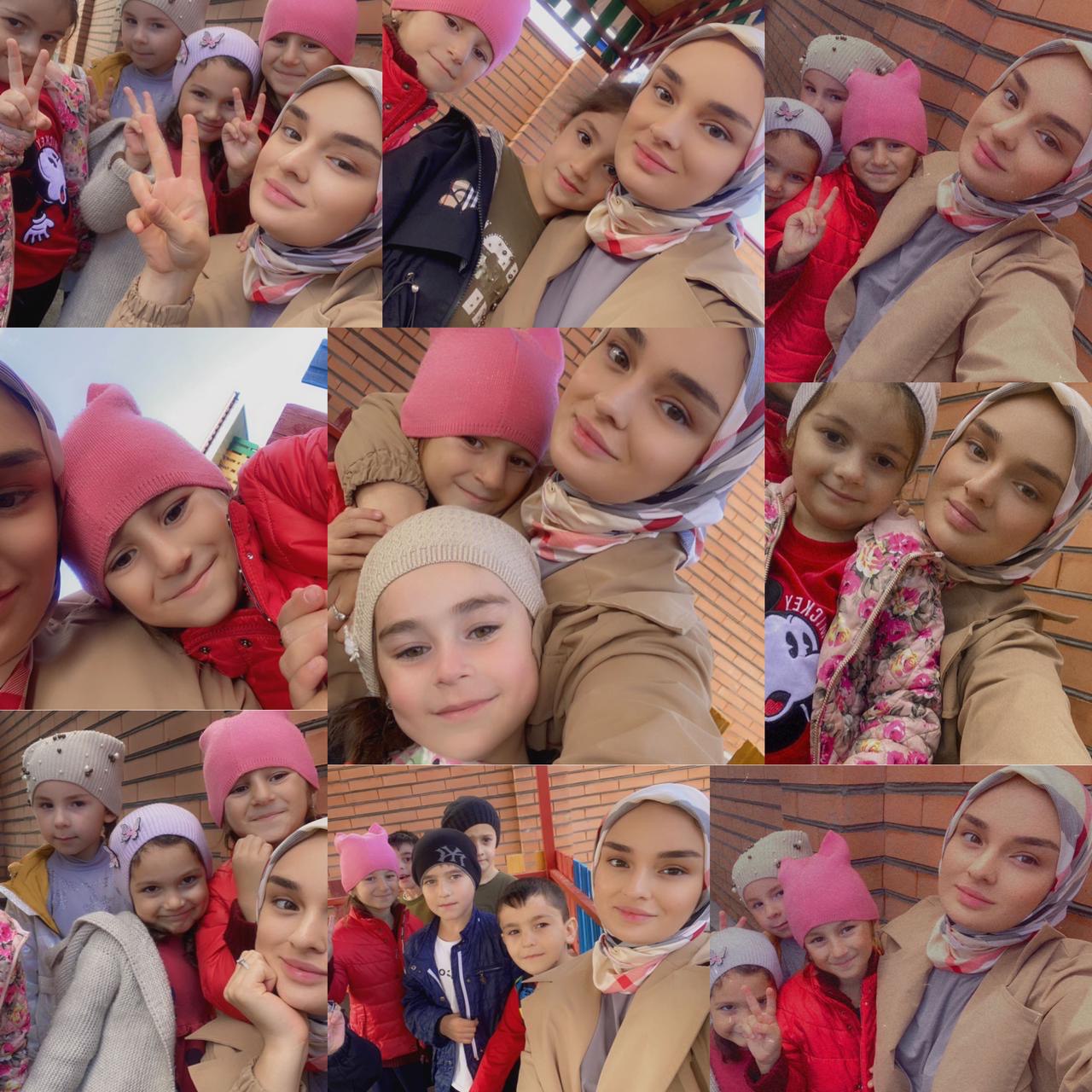 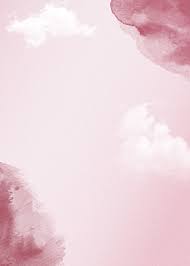 Информационная карта
Асаева Залина Ансаровна
Дата рождения: 18.09.1999г.
Место работы: МБДОУ «Детский сад № 12 имени Абдурзакова Азамата Рамзановича»
Занимаемая должность: воспитатель
г.Грозный»
Общий стаж работы: 3 года
Педагогический стаж работы: 3 года
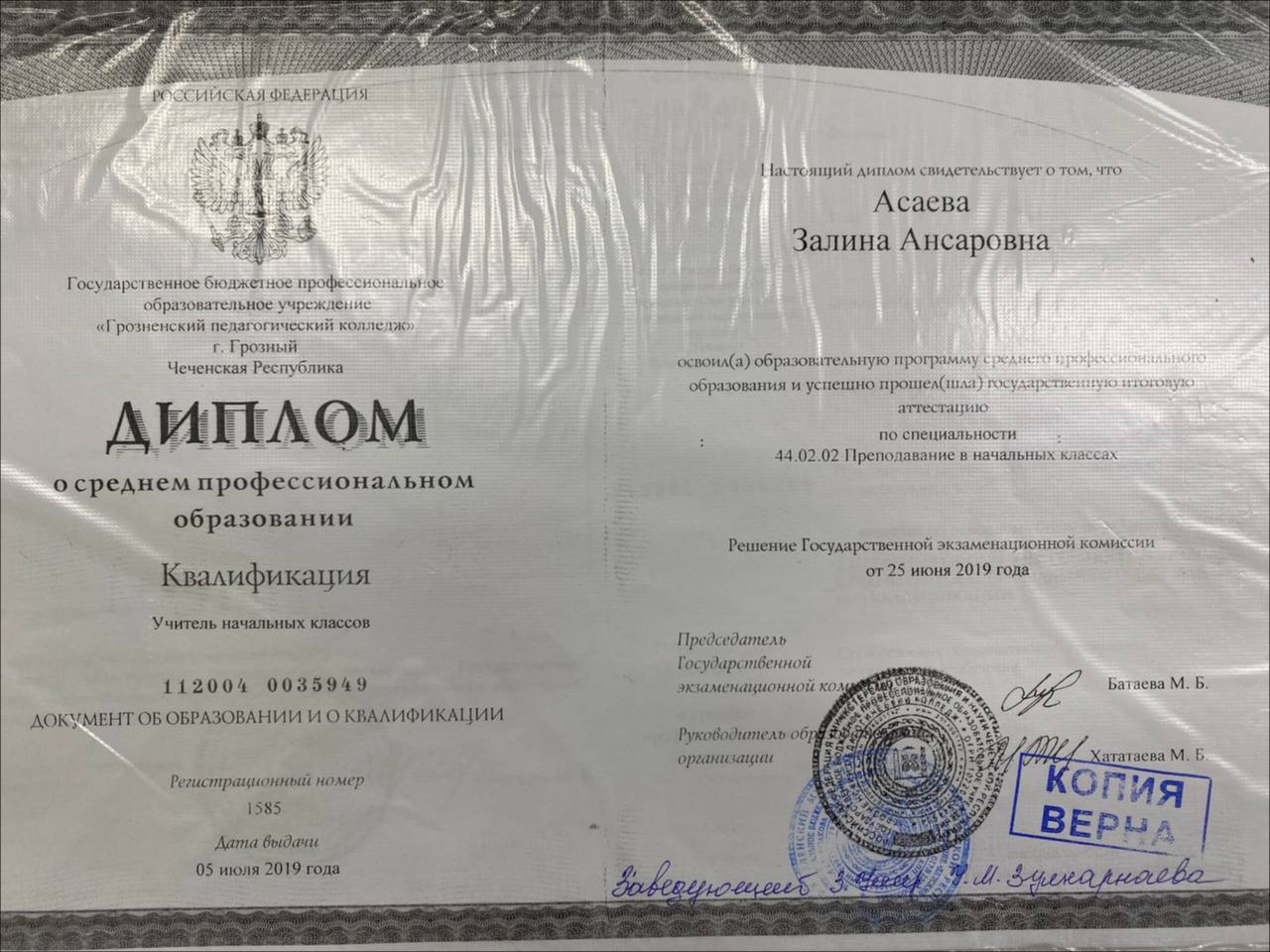 ПОВЫШЕНИЕ КВАЛИФИКАЦИИ:
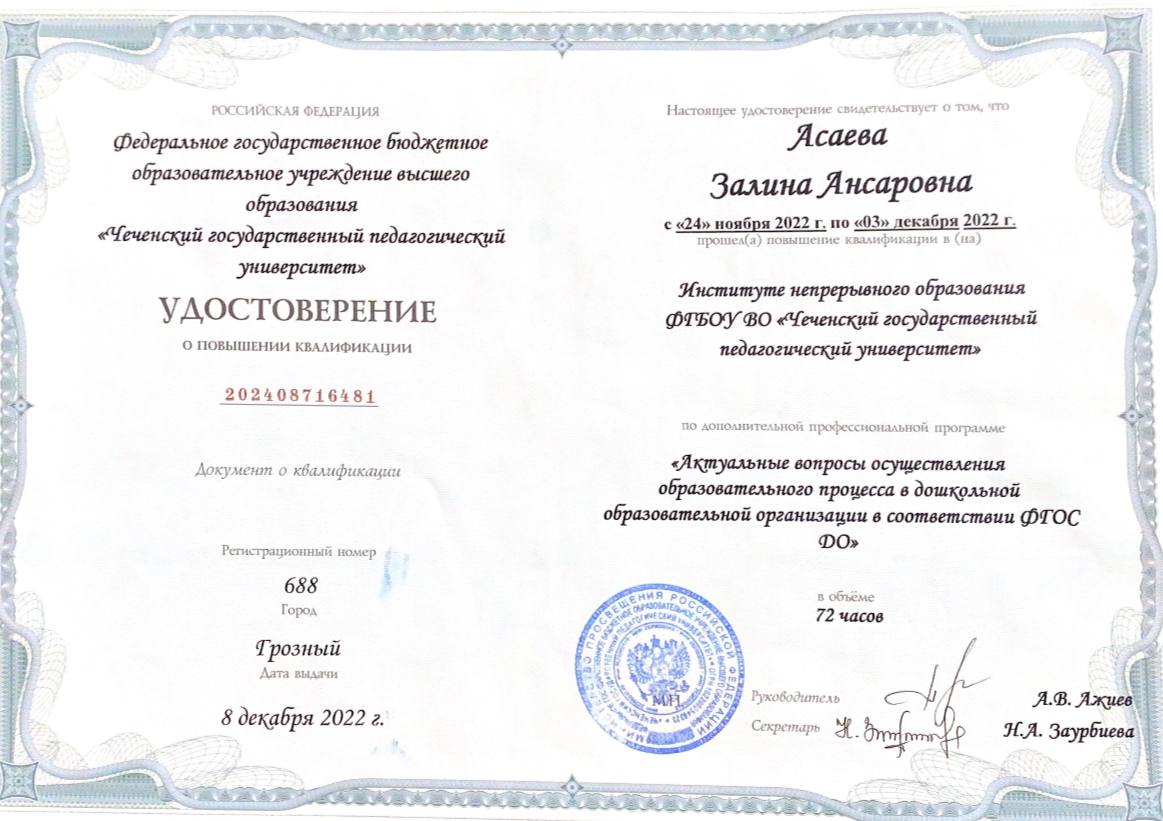 . Благодарственное письмо.
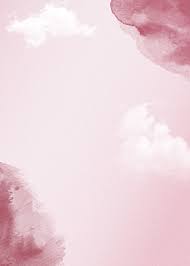 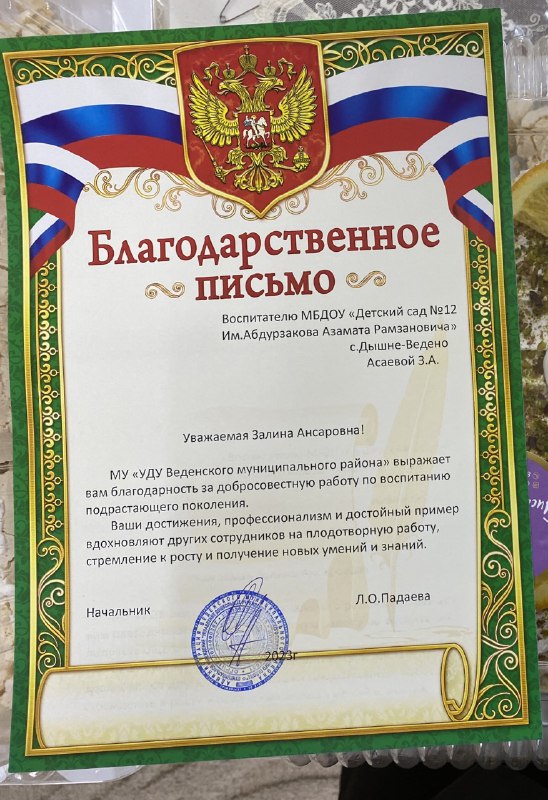 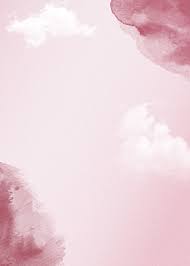 Тема по самообразованию:
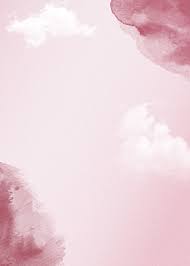 Мои достижения:
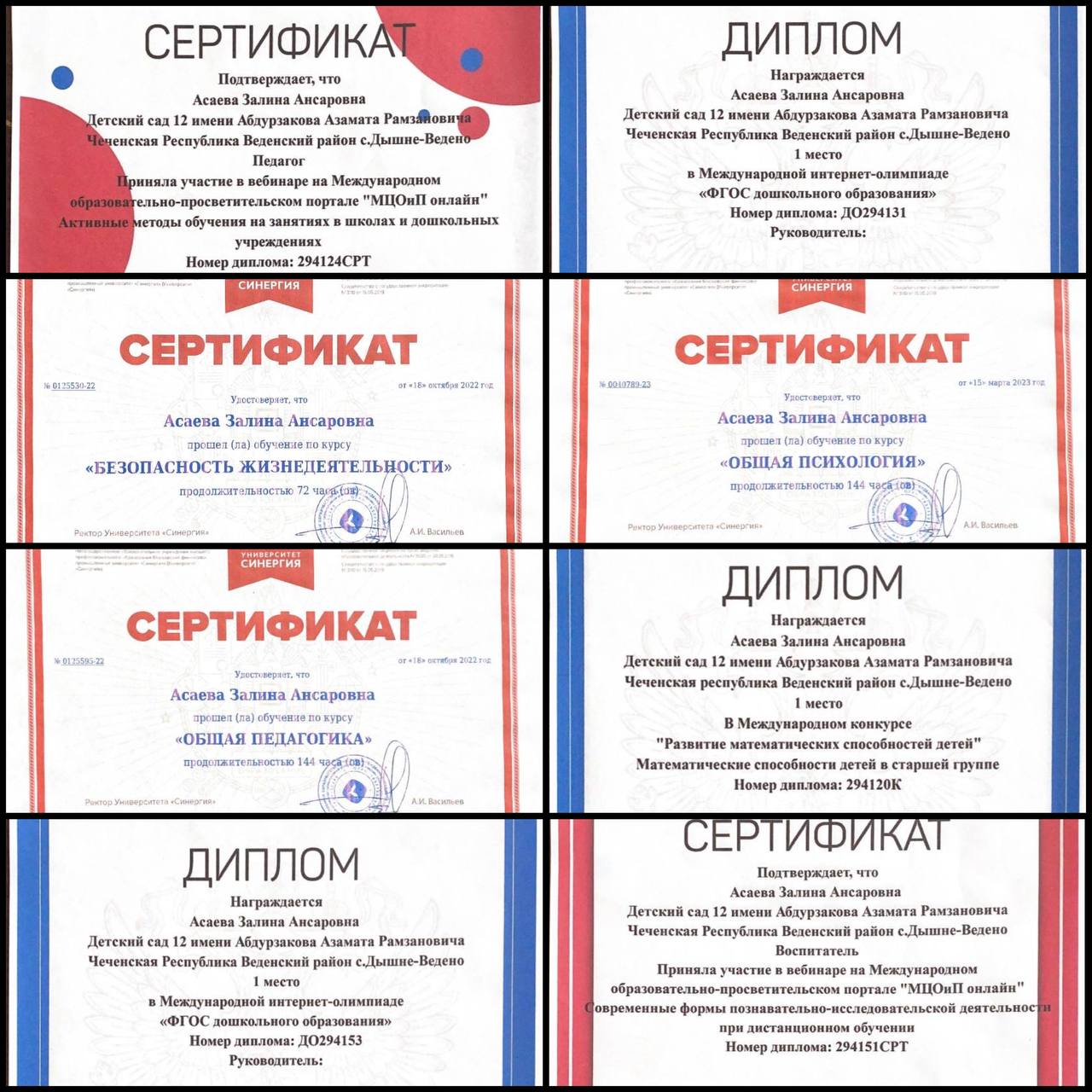 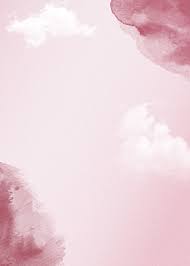 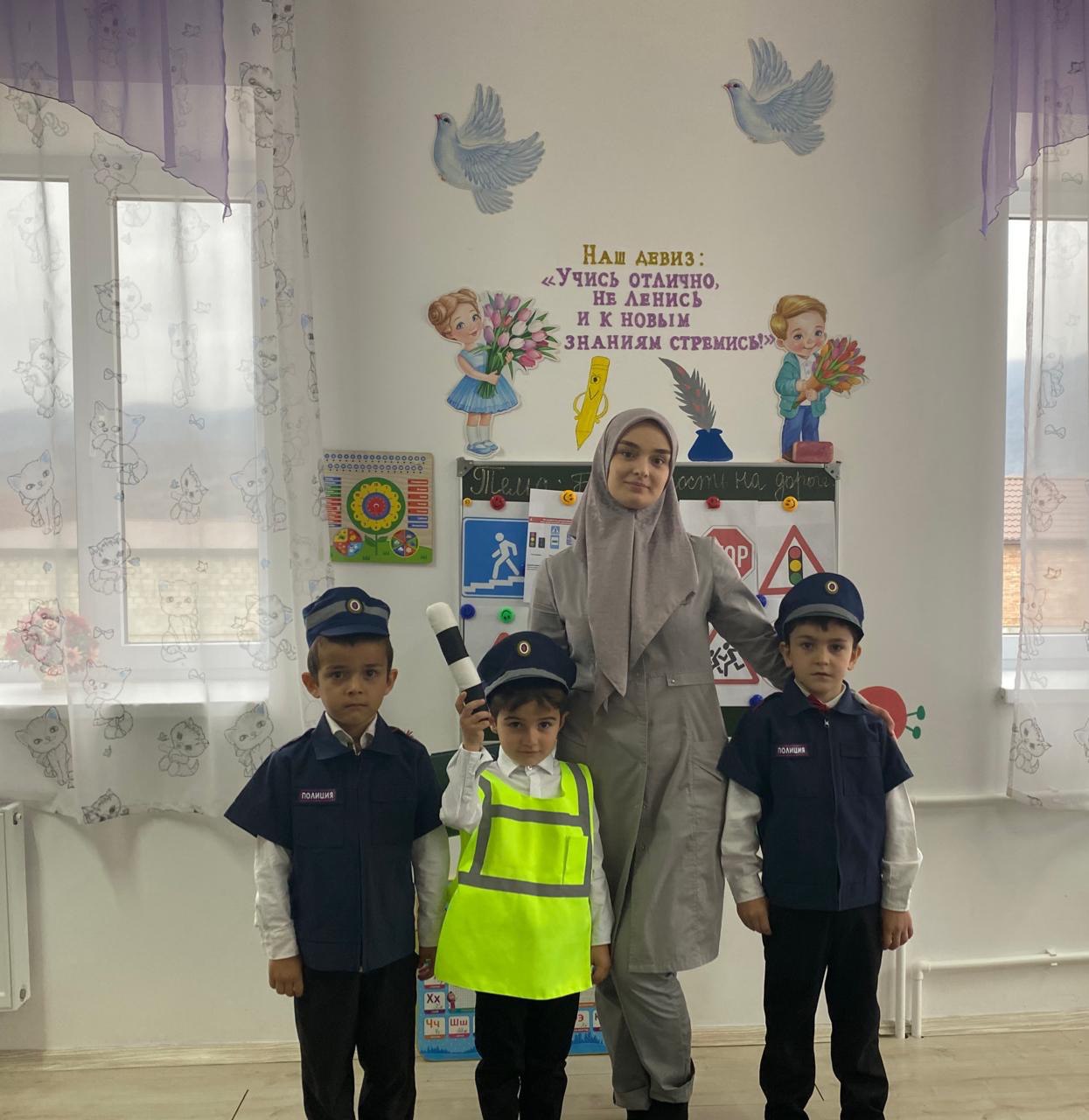 Учим правила 
дорожного 
движения :
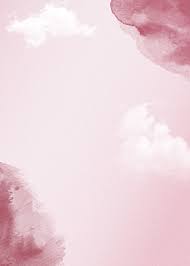 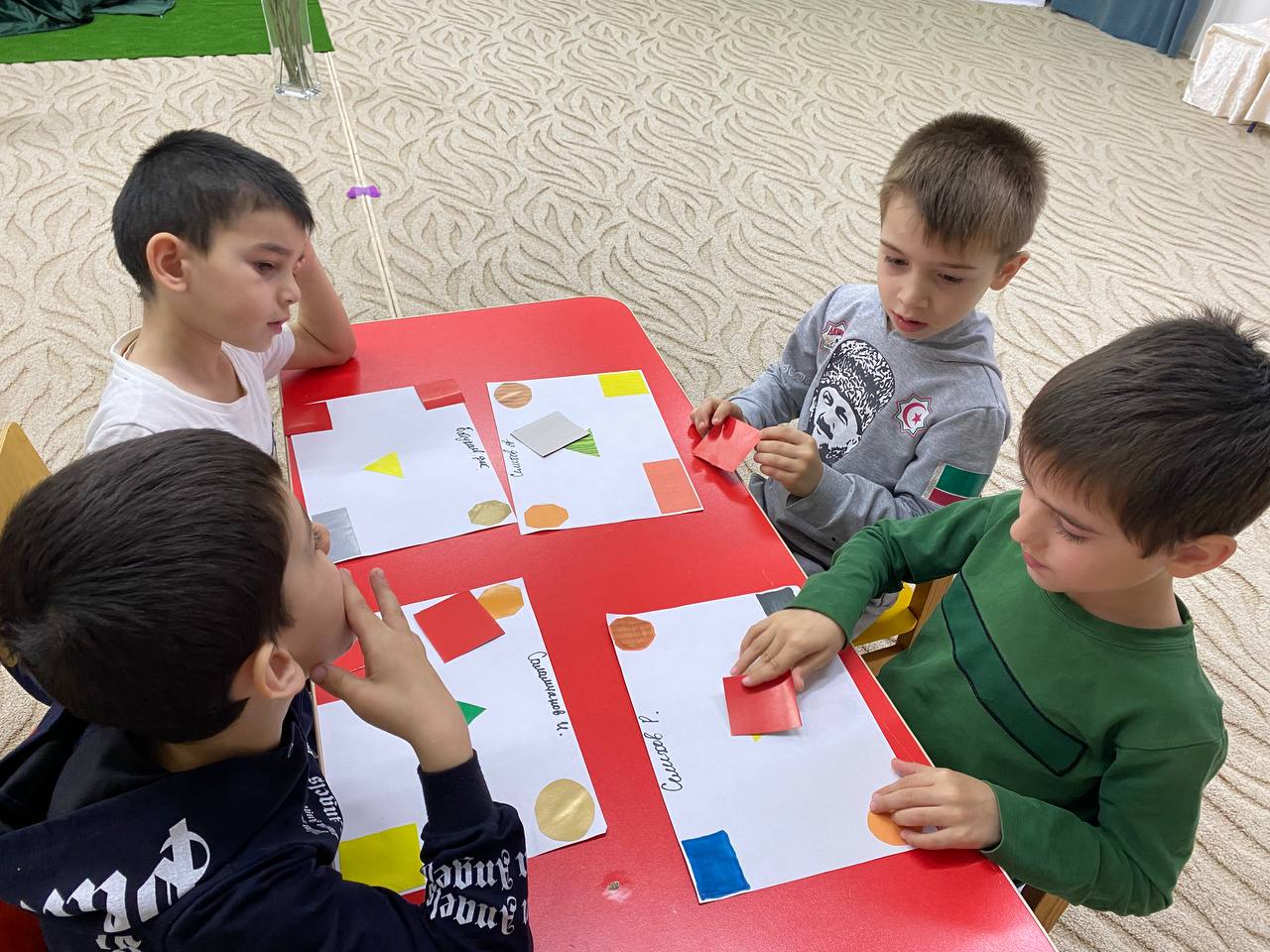 Учимся играя:
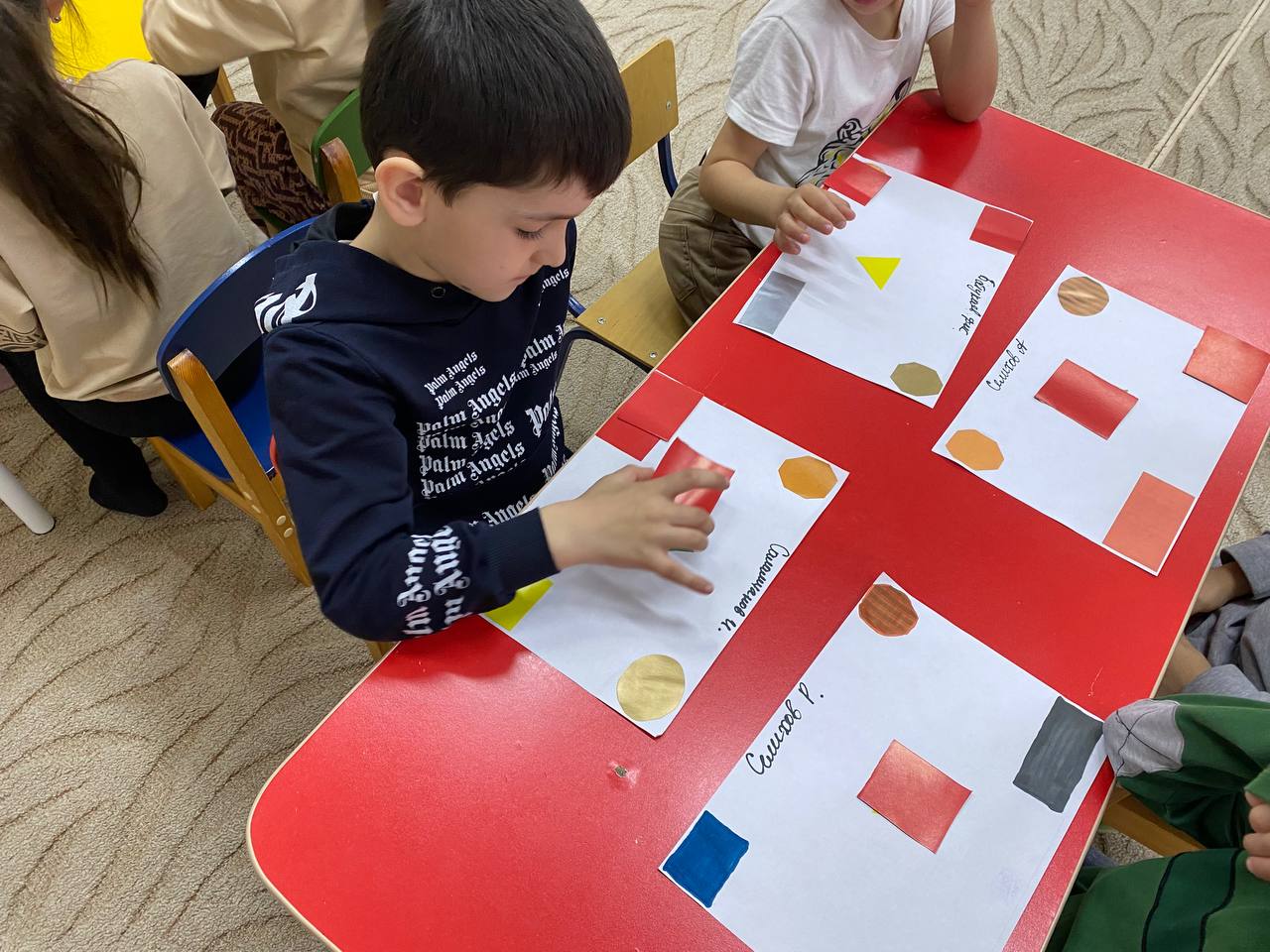 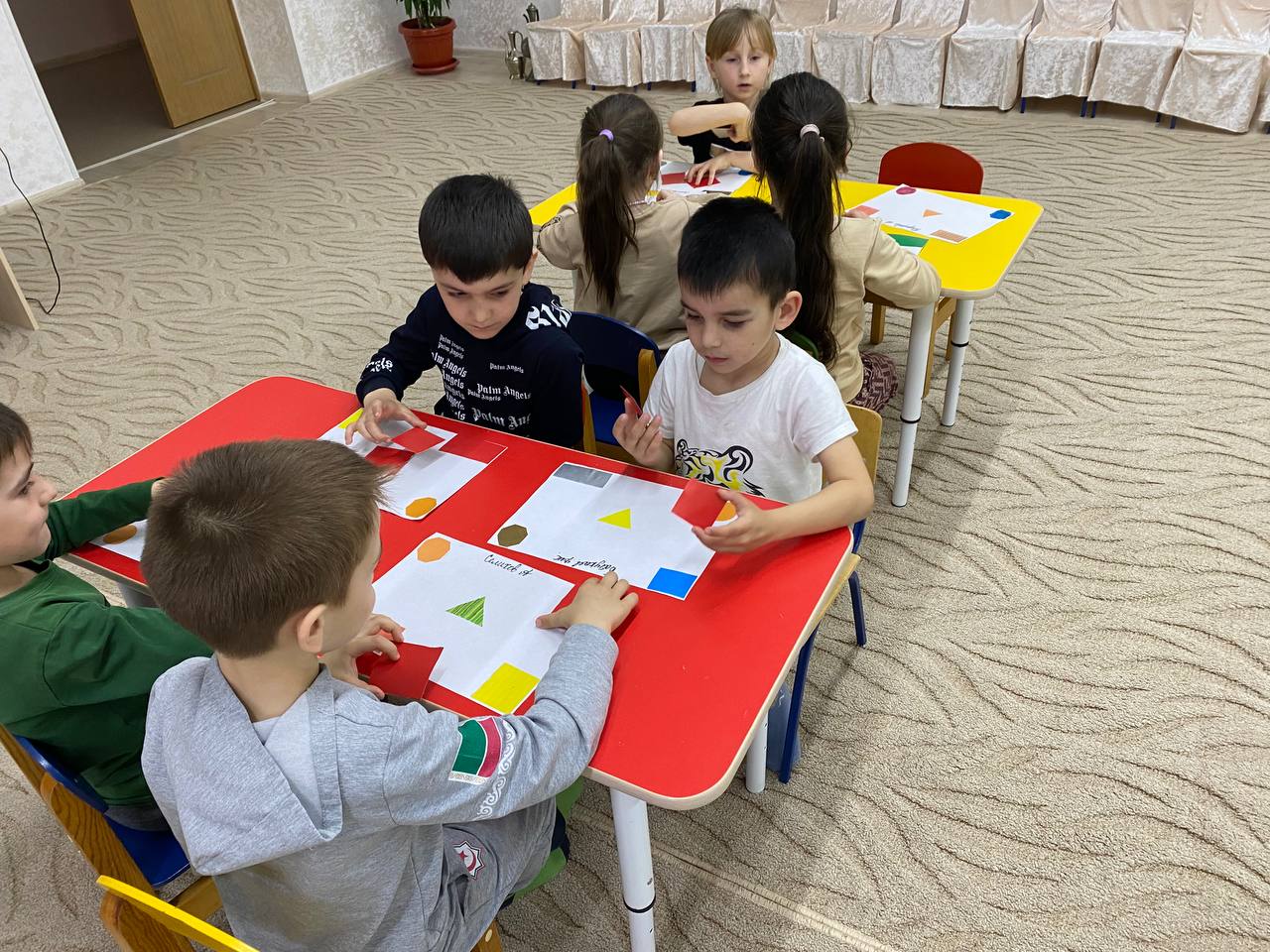 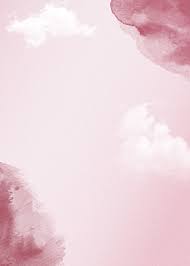 Мы на прогулке:
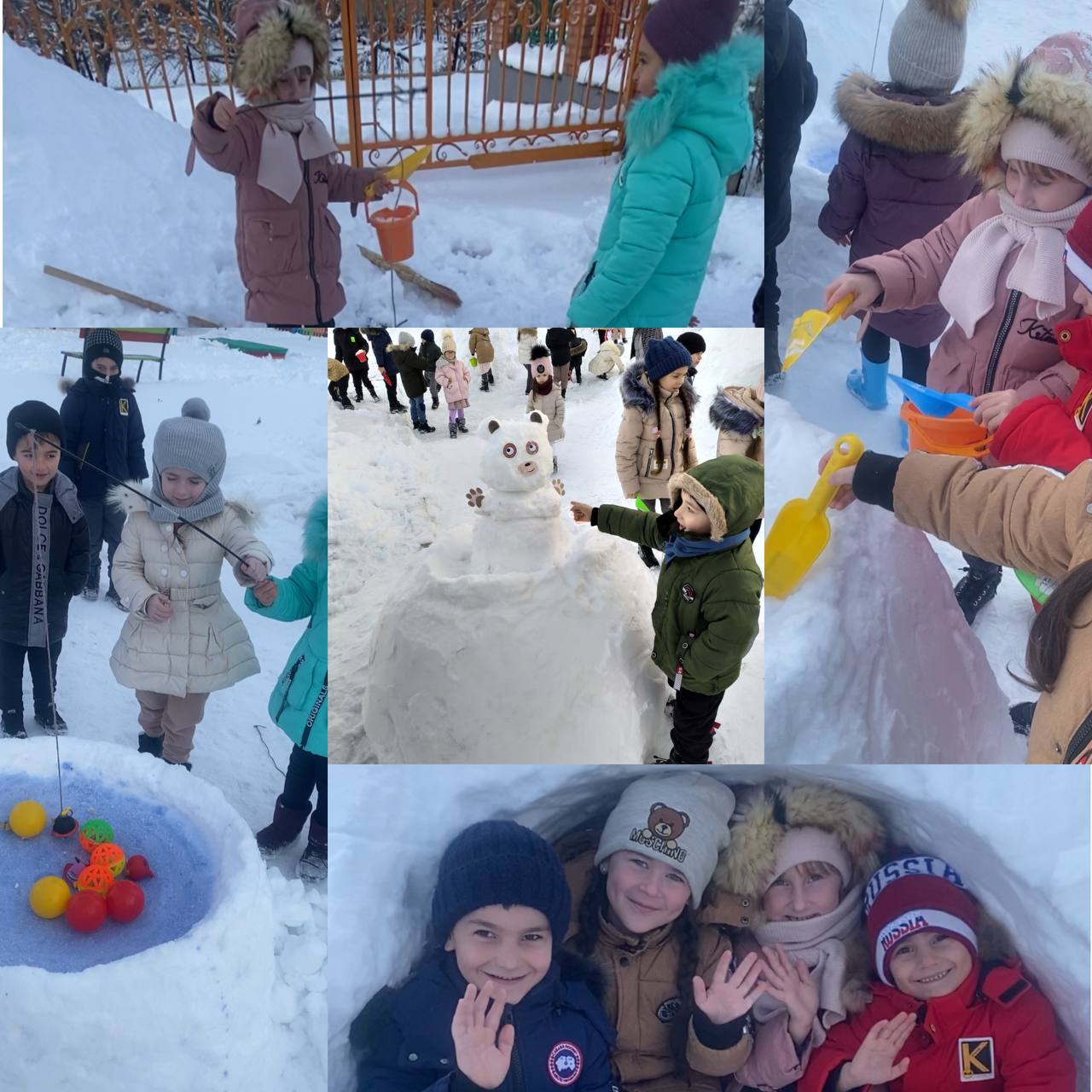 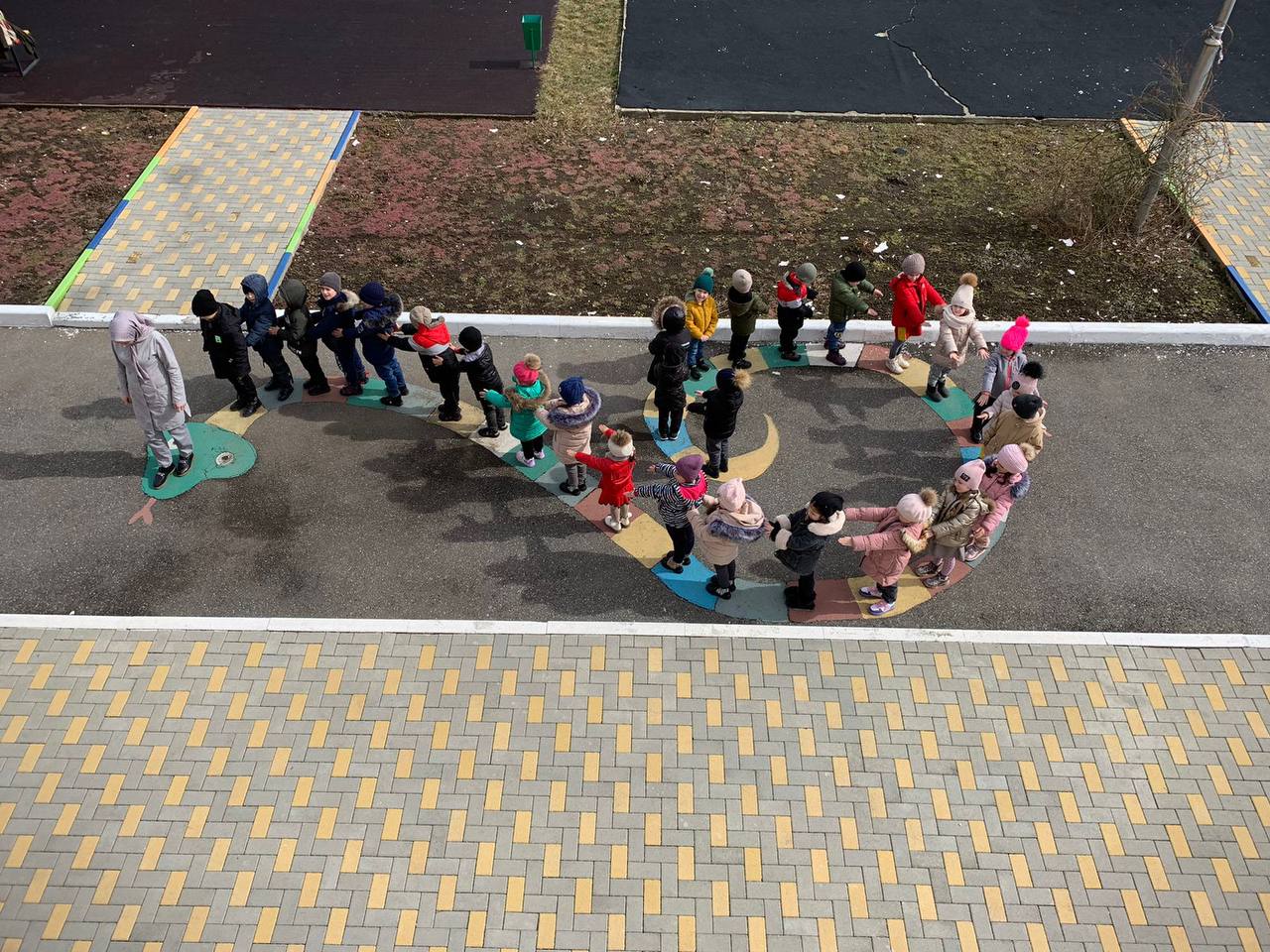 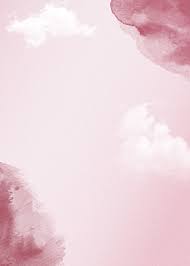 Наши праздники и развлечения:
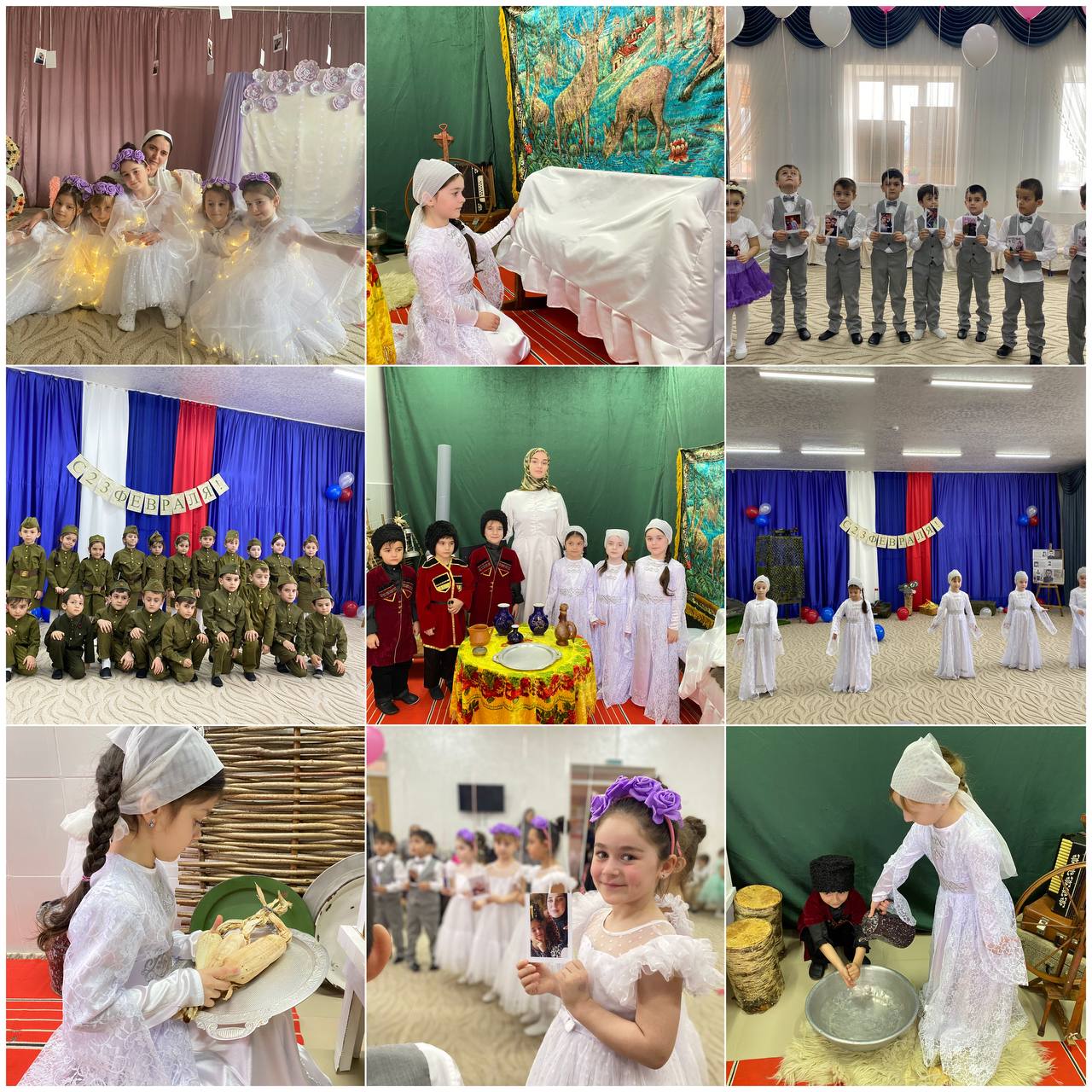 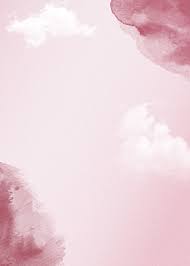 Спасибо за внимание!!!